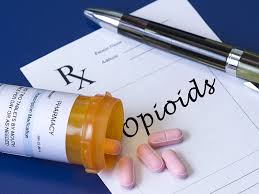 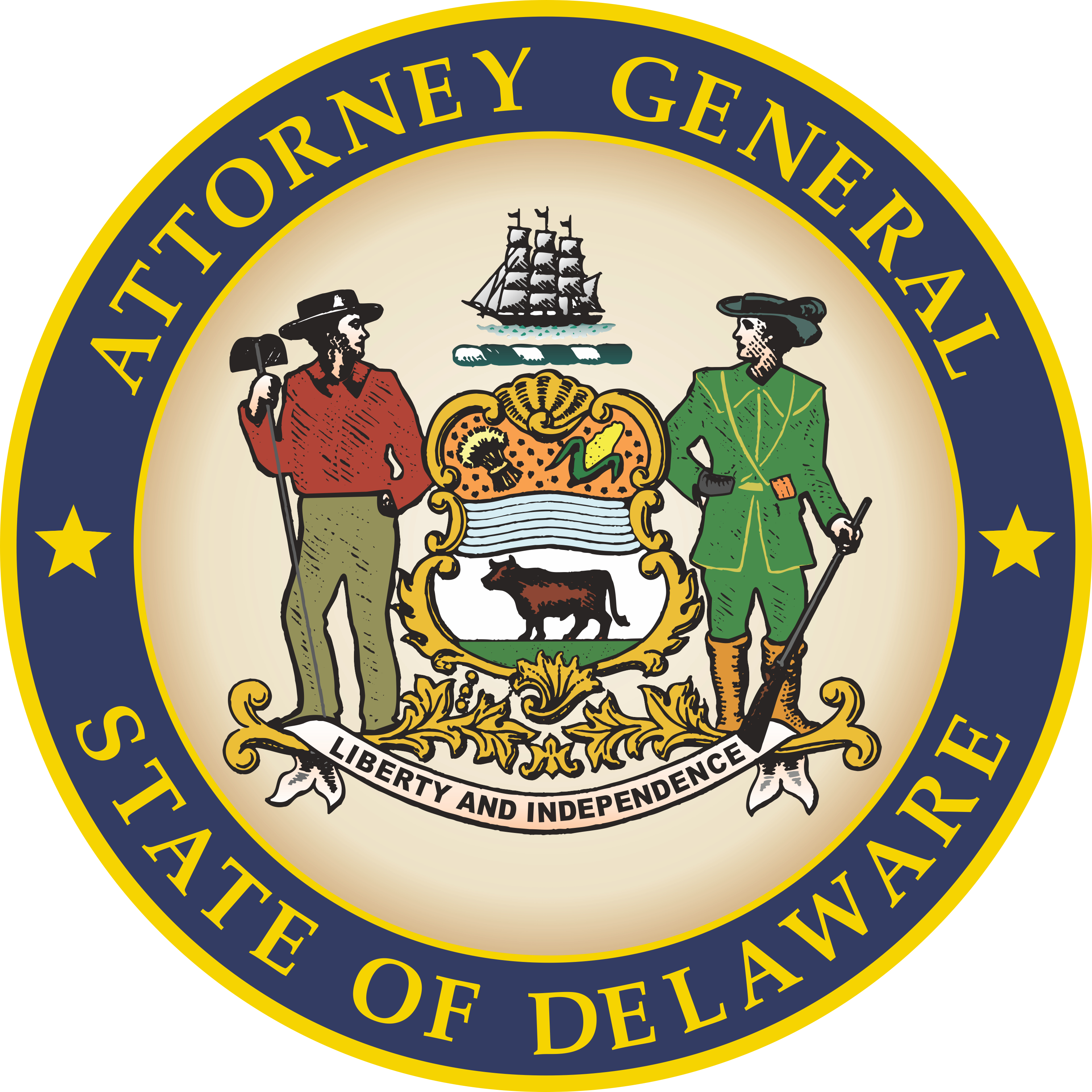 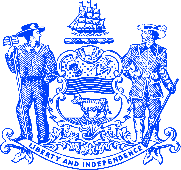 State of Delaware
OFFICE OF THE LIEUTENANT GOVERNOR
Prescription Opioid Settlement Distribution Commission (POSDC)Phase 1 B 2023Distributor Settlement AgreementOpioid Impact Fee FundExecutive Director: Susan Holloway
Presentation Content - Slides
Commission Background
POSDC (Commission) Composition 
POSDC Subcommittees
Settlement  Cases
Settlement Payment Schedule / Cashflow Projections
Grant Awards
POSDC Background
2014-2018 - Dramatic increase in opioid-related deaths in Delaware and across the nation – more than doubled from 189 to 401
2017-2018 - Delaware DOJ investigated and initiated lawsuit against distributors, manufacturers and pharmacies; Kent, Sussex, Dover and Seaford suits follow; suits were instituted by govs.  
2019 - Delaware General Assembly passes SB 34, creating Prescription Opioid Impact Fund as a dedicated source of funding for prevention and treatment
POSDC Background, Cont’d
Delaware General Assembly passes SB 166, creates Commission, Local Governments Committee and Settlement Fund 
SB 166 and ROADS MAP Groundwork
Unified statewide response
Impact fees, settlement money (state and local)
Restricted uses; not General Funds
Stakeholder-informed process
LGC makes recommendations for distributions to the Commission
Mandatory outreach and public input
Commission makes recommendations for distributions
Grants, contracts, transfers to state/locals  
Behavioral Health Consortium approves and makes distributions
POSDC Background, Cont’dPRINCIPLES FOR THE USE OF FUNDS FROM THE OPIOID LITIGATION – Johns Hopkins
Spend Money To Save Lives
Spend Money To Save Lives
Use Evidence To Guide Spending
Focus On Equity
Identify life-saving measures
Consider measures backed by data and research
Consider interventions that have been proven to produce successful outcomes through data analysis
Invest In Youth Prevention
Invest In Youth Prevention
Focus On Equity
Use Evidence To Guide Spending
Invest in education campaigns designed to engage youth
Invest in external events to capture youth interest to heighten awareness
Ensure Equal Access to Funding
Develop bi-directional Information Exchanges 
Target At-Risk Populations
Develop A Fair And Transparent 
Process For Deciding Where 
To Spend Funds
Develop A Fair And Transparent Process For Deciding Where To Spend Funds
Design and publish information related to funding activities
Hold public meetings to engage the public to determine potential opportunities for success
POSDC Composition
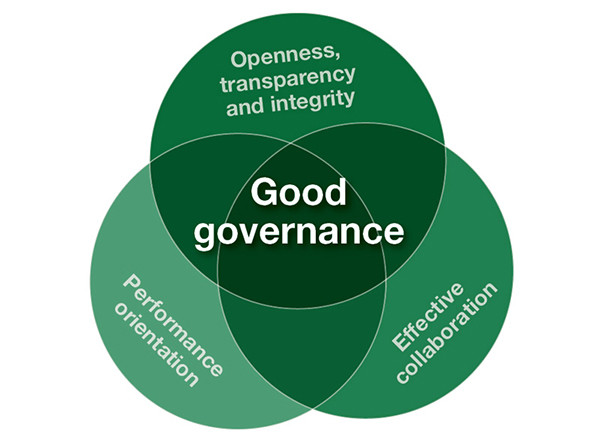 POSDC SUBCOMMITTEES
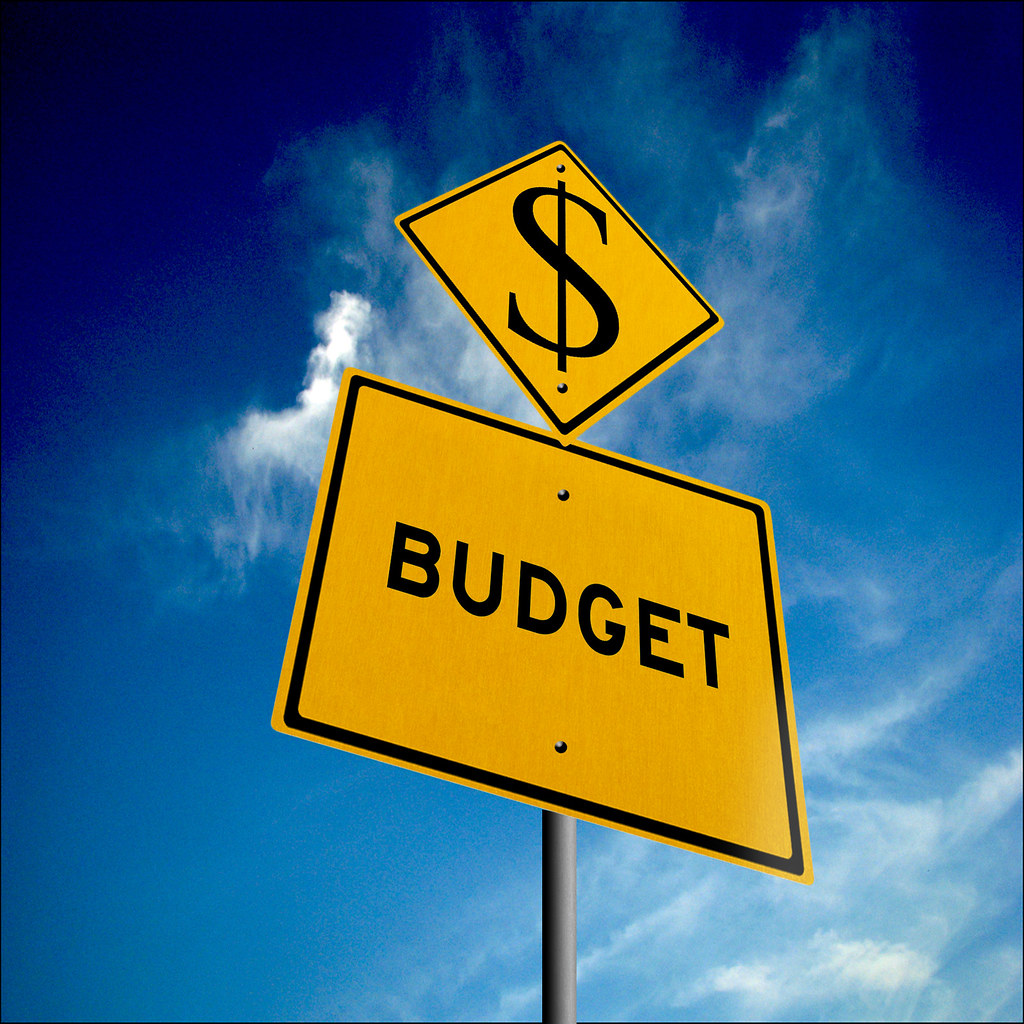 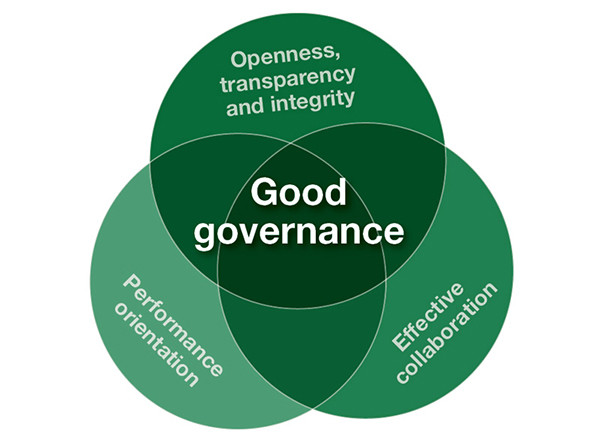 State-wide identification and tracking of treatment and Support Services

Identification of Gaps in the System through Gap Analyses
POSDC SUBCOMMITTEES
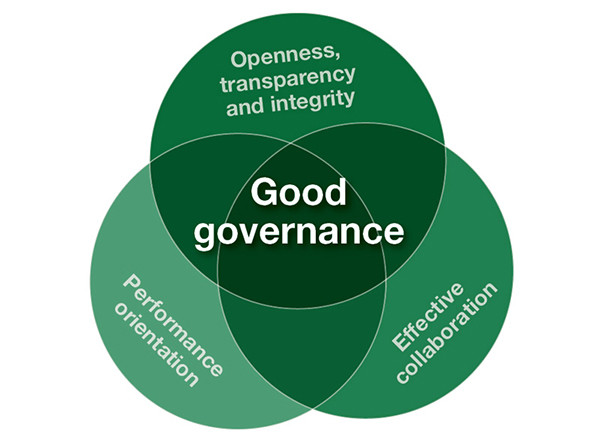 Tracks receivables and expenditures

Informs the Commission of fund balances and availability for funding considerations
POSDC SUBCOMMITTEES
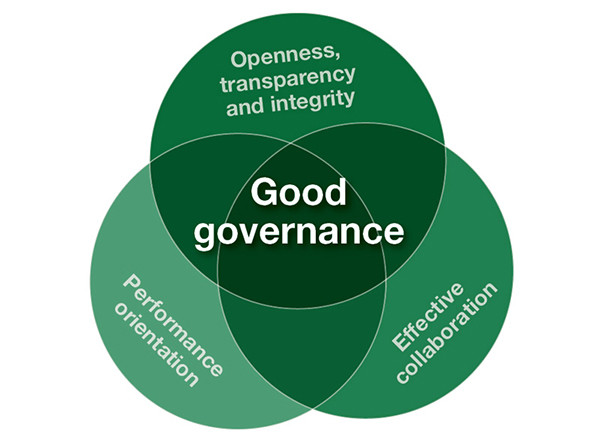 Determines, implements and monitors practices and trainings related to ethics standards and conflicts of interest awareness

Ensure the Commission is following all responsibilities as identified in the DE Code
POSDC SUBCOMMITTEES
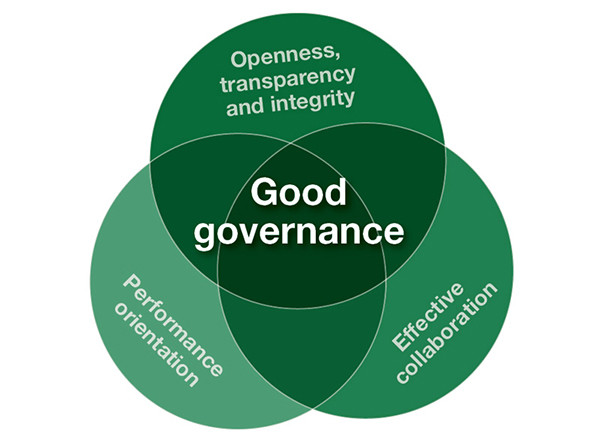 Local Governments Committee
Chair - Kenneth L. Branner, Jr – Town of Middletown
Vice Chair - Robert C. Johnson – Town of Smyrna
Kenneth Dunn -New Castle County 
Colin Faulkner – Kent County
Todd F. Lawson  - Sussex County
Kenneth McLaughlin - Town of Ocean View
Robin R Christiansen - City of Dover
David Genshaw - City of Seaford 
Stu Markham -  City of Newark
 Arthur J. Campbell - City of Milford
Mike Purzycki  -  City of Wilmington
Comprised of leadership from ten local government entities throughout the state

Ensures the interests of individuals within their respective geographical jurisdictions are represented in      	  the decision-making / distribution processes.
POSDC SUBCOMMITTEES
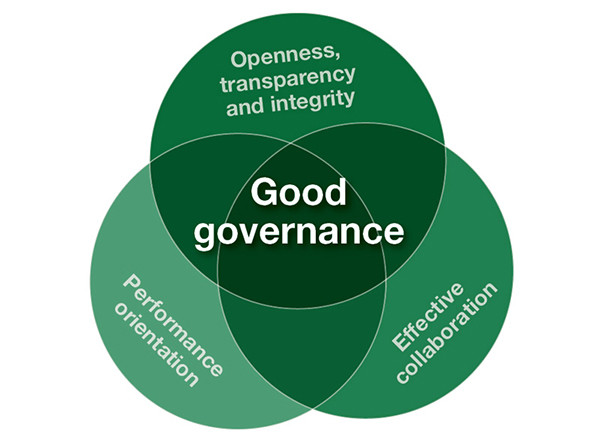 Determines and Executes best practices for gathering stakeholder input

Identifies trends in data / activities
POSDC SUBCOMMITTEES
Case Updates - Settled
Cashflow Projections for Existing Settlements
The administrative budget, which funds staff expenses,  equals 5% or $300K per year (whichever is greater) of all receipts . To date, the POSDC Fund’s  administrative account has received $830,025, with another $610K scheduled to arrive in the fall from Walmart. This amount does not include receipts from the Opioid Impact Fee Fund. Those funds are currently being reconciled.
Case Updates – New Settlements
Grant Award Processes
POSDC GRANT AWARDS PROCESS AT A GLANCE
Step 1
POSDC solicits proposed initiatives, reviews based on content of the program description and goals. Makes recommendations to the BHC for consideration. The proposed initiatives can come from any public, private or non-profit entity. 
Step 2
BHC reviews recommendations from the POSDC and either: accepts, declines recommendations, or requests other considerations. And declines or additional requests must be documented and formally submitted to the POSDC 
Step 3
Once BHC has approved the recommendations from the POSDC, the BHC formally forwards the recommend proposals forward to start the procurement process
 
Step 4
The proposals are converted to Grant Awards by developing a scope of accountability statement, a budget with accompanying PO, compliance tracking rubric and payment schedule. Once OMB has reviewed, approved, and confirmed these steps, the package is forwarded to the Controller General’s Office
Step 5
The Controller General’s Office receives the grant awards packet from OMB.  Once approved and completed, the applicant is notified that their award has been approved and the awards are officially finalized.
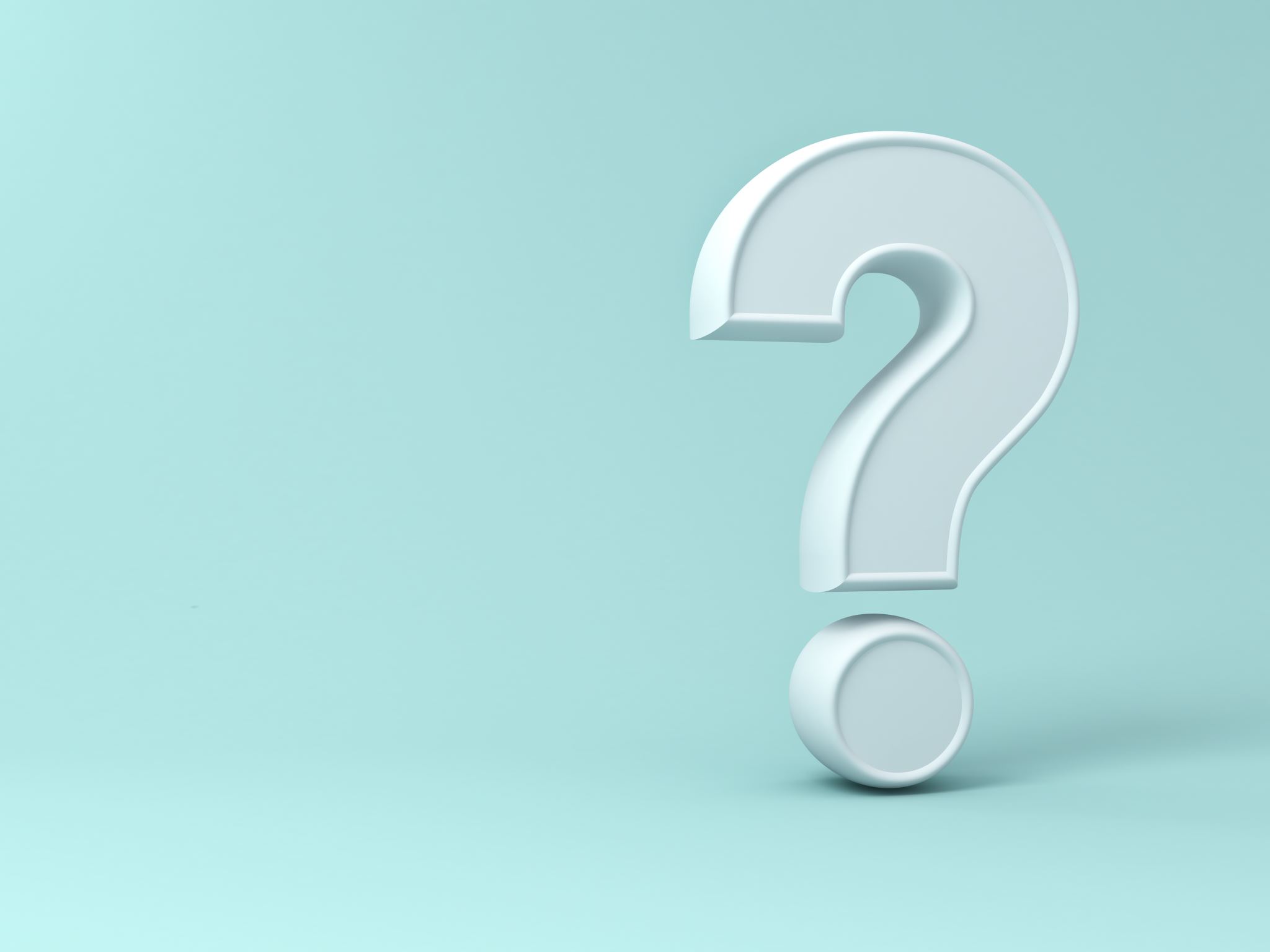 Thank You!



Grant Information Can Be Found on the Lt. Governor’s Website

https://ltgov.delaware.gov/prescription-opioid-settlement-distribution-commission/